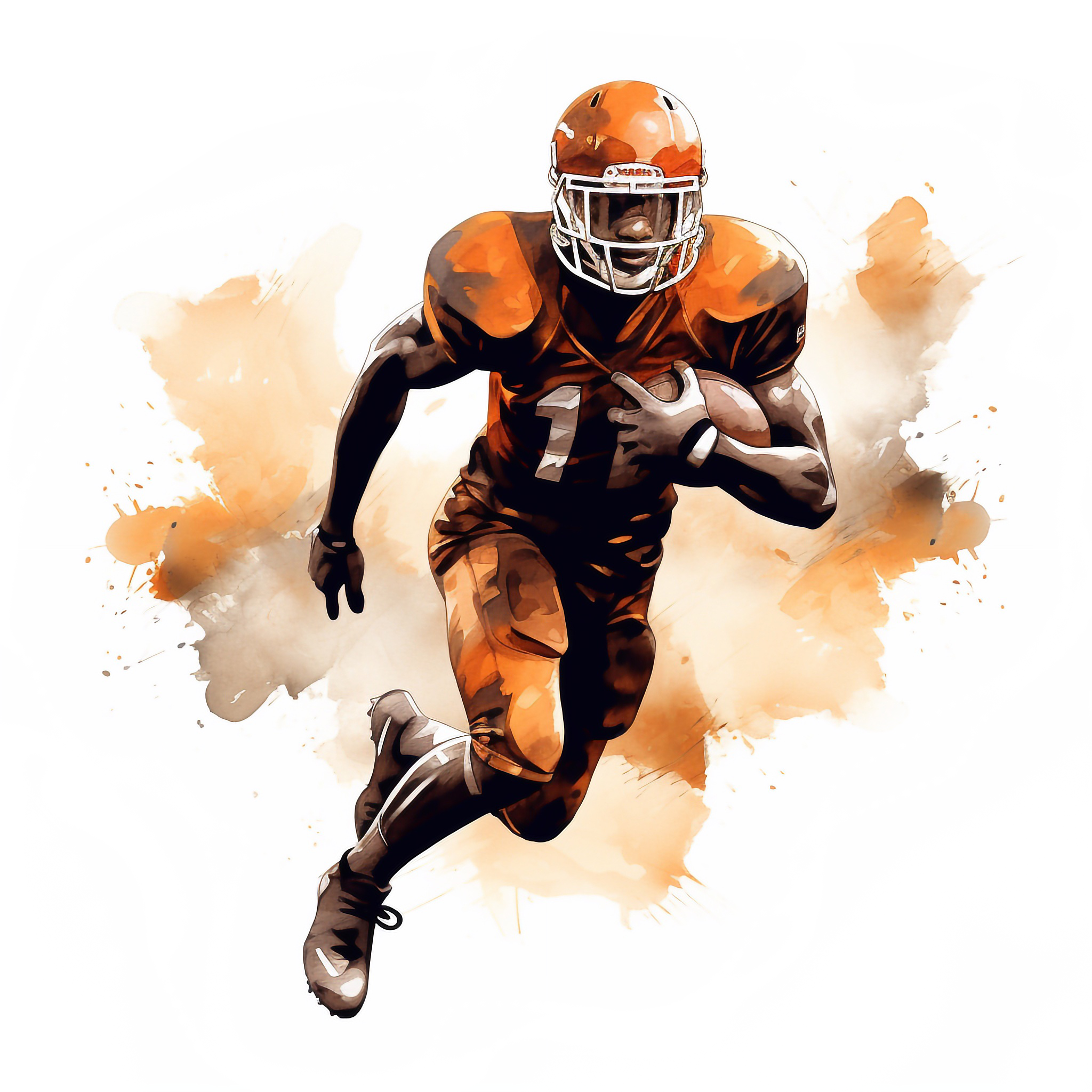 BUFFALO BILLS
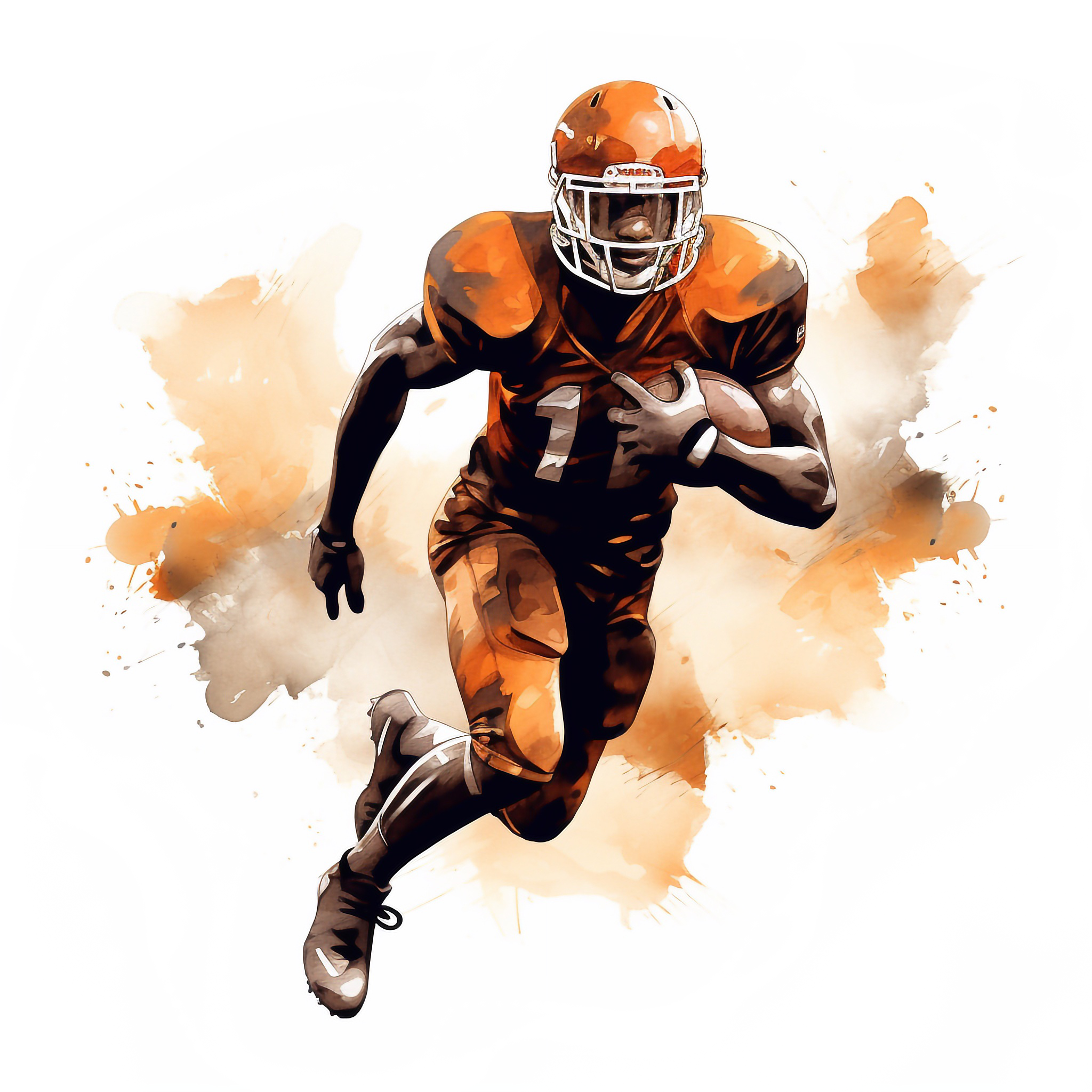 CINCINNATI BENGALS
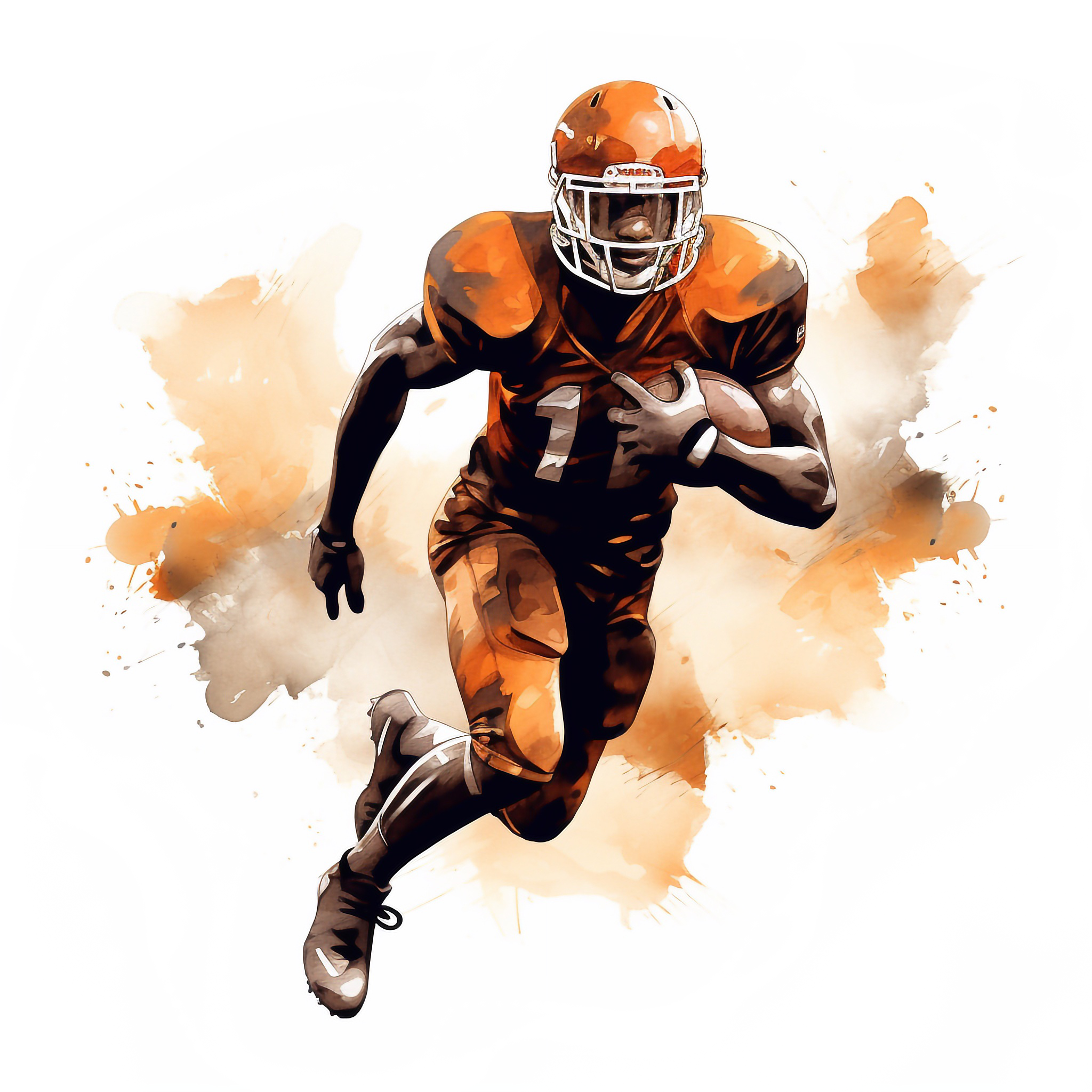 Super Bowl LVIII Squares